Dear                       you are invited to                           Perfume Party 
         for my 11th Birthday.
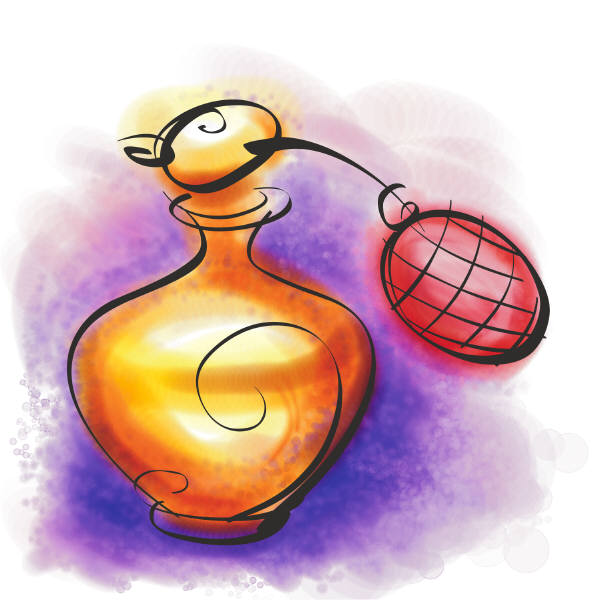 Place:
Date:                            
Time:
Please come, it will be so fun creating and naming our own perfumes!
RSVP: